Региональная общественная организация «Ассоциация Стоматологов Мурманской области», компания «Plandent Meдэкспресс» и компания «3М Россия»   
приглашают Вас принять участие  в семинаре на тему: 
 «Прямая композитная реставрация и эндодонтия от А до Я. Простые и эффективные методики – живой зуб вместо коронки.»
Лектор – Лукоянова Татьяна Владиславовна, г. Москва

Кандидат медицинских наук, врач стоматолог-терапевт высшей квалификационной категории,  Main Administration for Service for the Diplomatic Corps MEDINCENTRE

Выпускница ведущих  стоматологических центров  Европы “Fulldent” (Будапешт, Венгрия), «Geneva Smile centre» (Женева, Швейцария), курса «Direct aesthetic composite resins restorations» (Лиссабон, Португалия). Автор 14 публикаций  в периодических научных профессиональных  изданиях. Обладатель  патента   РФ в области стоматологии. 5-летний опыт преподавательской деятельности. Более 1000 врачей улучшили свою практику после предложенных курсов.
Длительность семинара: 09:30 – 18:00
Место проведения: г. Мурманск, пр. Ленина, д. 82, отель «Азимут», конференц-зал

Информация для регистрации:Регистрация по телефону: +7(921) 776-94-46Регистрация по Viber / WhatsАpp: +7(981) 725-99-68Регистрация по электронной почте: K_Novikova@med-express.spb.ru
Контактное лицо: Астапенко Карина Сергеевна

Стоимость участия в семинаре: для членов СтАР 2000 руб
Остальные участники 3500 руб.
Участникам мероприятия предоставляются скидки: 
При оплате до … стоимость участия в семинаре … руб.
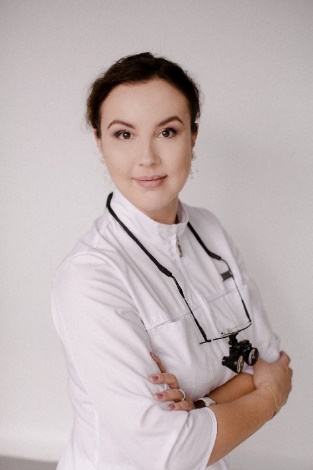 11 апреля 2020 г.
г. Мурманск
Учебное мероприятие в установленные порядком сроки будет представлено в Комиссию по оценке учебных мероприятий и материалов на соответствие установленным требованиям для НМО
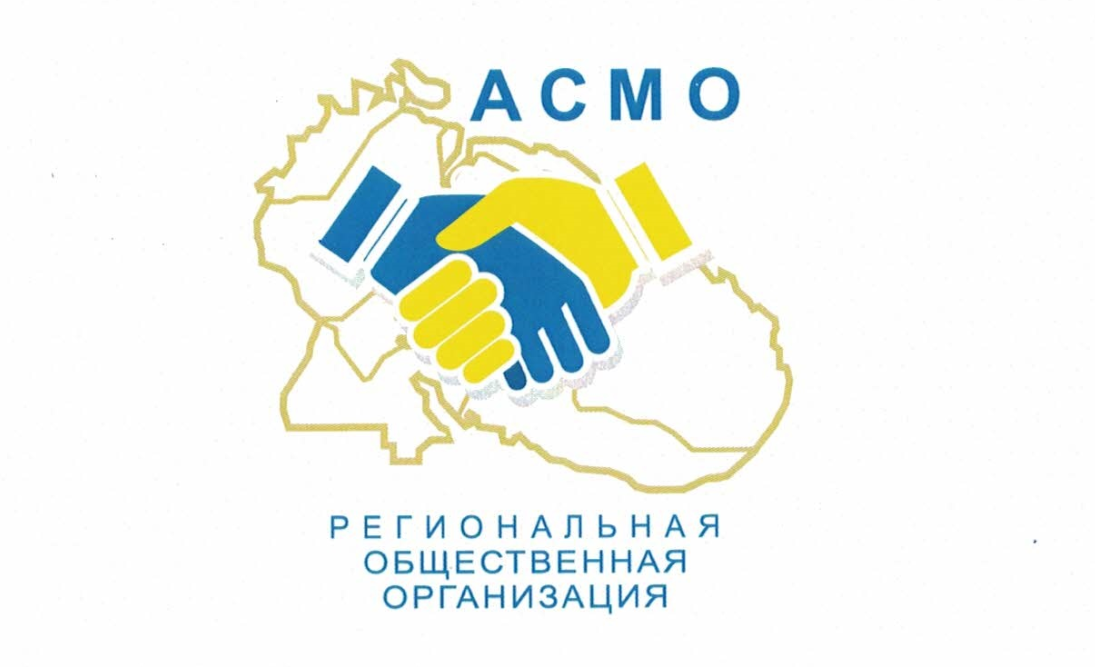 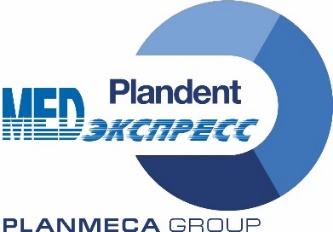 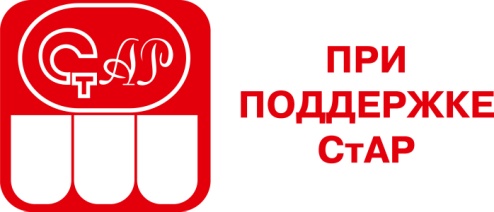 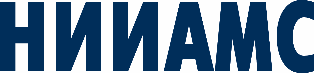 Программа семинара «Прямая композитная реставрация и эндодонтия от А до Я. Простые и эффективные методики – живой зуб вместо коронки»
11 апреля 2020 года  
09:30 – 10:00 Регистрация участников
10:00 – 11:30 Лекция
Четкие показания и противопоказания для восстановления зубов прямой композитной реставрацией после эндодонтического лечения. Обзор мировой практики. 
Как предотвратить возможные осложнения в случае расширения показаний к прямой композитной реставрации после эндодонтического лечения?
11:30 – 11:45 Перерыв
11:45 – 13:15 Лекция 
Эффективная изоляция. Нюансы использования коффердама в сложных клинических ситуациях. Как наложить коффердам за 40 секунд, пошаговая инструкция. 
Современные и эффективные методики механической обработки корневых каналов. Как максимально очистить систему корневых каналов, не ослабив физико – механических характеристик зуба. 
Эффективная ирригация системы корневых каналов зуба не  в ущерб адгезии композитной реставрации. 
13:15 – 14:00 Перерыв
14:00 – 15:30 Лекция
Нюансы безболезненного обезболивания, отсутствие  постпломбировочной  боли в эндодонтии  – небольшой секрет большого клинического успеха. 
Эндодонтия в одно или несколько посещений, за и против. Внутриканальные медикаменты. Преимущества и недостатки. Клинический выбор. 
Простые и эффективные методики восстановления зубов композиционными материалами после эндодонтического лечения. Как правильно выбрать композит. 
15:30 – 15:45 Перерыв
15:45 – 17:15 Лекция
Секреты надежной адгезии после обтурации системы корневых каналов. 
Значимые клинические нюансы композитной реставрации после эндодонического лечения и их роль в предотвращении возможных осложнений: вертикальных трещин и переломов зуба, формирования периапикальных очагов деструкции костной ткани идр. 
Как сделать реставрацию депульпированного зуба – «живой»? Баланс между прочностью и эстетикой прямой композитной реставрации. 
3D – Шлифование и полирование композитных реставраций, профилактика вторичного кариеса, сколов, разгерметизации.
17:15 – 17:30 Перерыв
17:30 – 18:00 Сессия «вопросы-ответы»